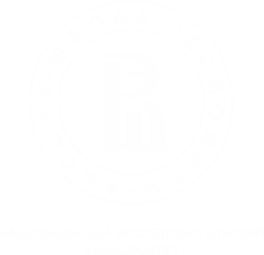 Московский институт электроники и математики им. А.Н. Тихонова, департамент компьютерной инженерии
19219 ВИРТУАЛЬНАЯ IOT ЛАБОРАТОРИЯ
Балыкин А.Д, Буравцов А.Д., Максимов Е.С., Бараников М.Г., Нижниченко И.В.
Научный руководитель: Восков Л.С.
Москва, 2020
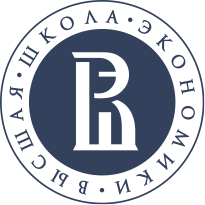 Московский институт электроники и математики им. А.Н. Тихонова, департамент компьютерной инженерии
ИДЕЯ ПРОЕКТА
Боимся испортить физическое оборудование (или его вовсе нет)
Заходим на сайт, собираем схему
Проверяем работоспособность виртуальной системы
Переносим на реальное оборудование
2
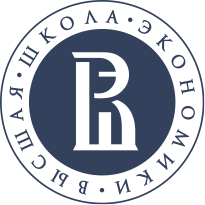 Московский институт электроники и математики им. А.Н. Тихонова, департамент компьютерной инженерии
МИНУСЫ АНАЛОГОВ
Tinkercad – не поддерживает Raspberry
Iotify – нет свободного редактирования схем, не бесплатный
Fritzing – нет эмуляции, нет отправки данных по сети, не онлайн платформа
Проект – устранение всех перечисленных недостатков
3
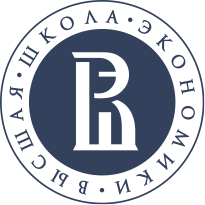 Московский институт электроники и математики им. А.Н. Тихонова, департамент компьютерной инженерии
ЭТАПЫ РЕАЛИЗАЦИИ
Изучение предметной области
Выбор программной и элементной базы
Реализация модулей системы
Тестирование
Подготовка документации
4
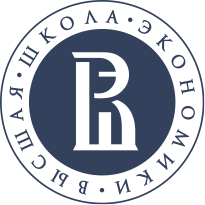 Московский институт электроники и математики им. А.Н. Тихонова, департамент компьютерной инженерии
РЕЗУЛЬТАТЫ
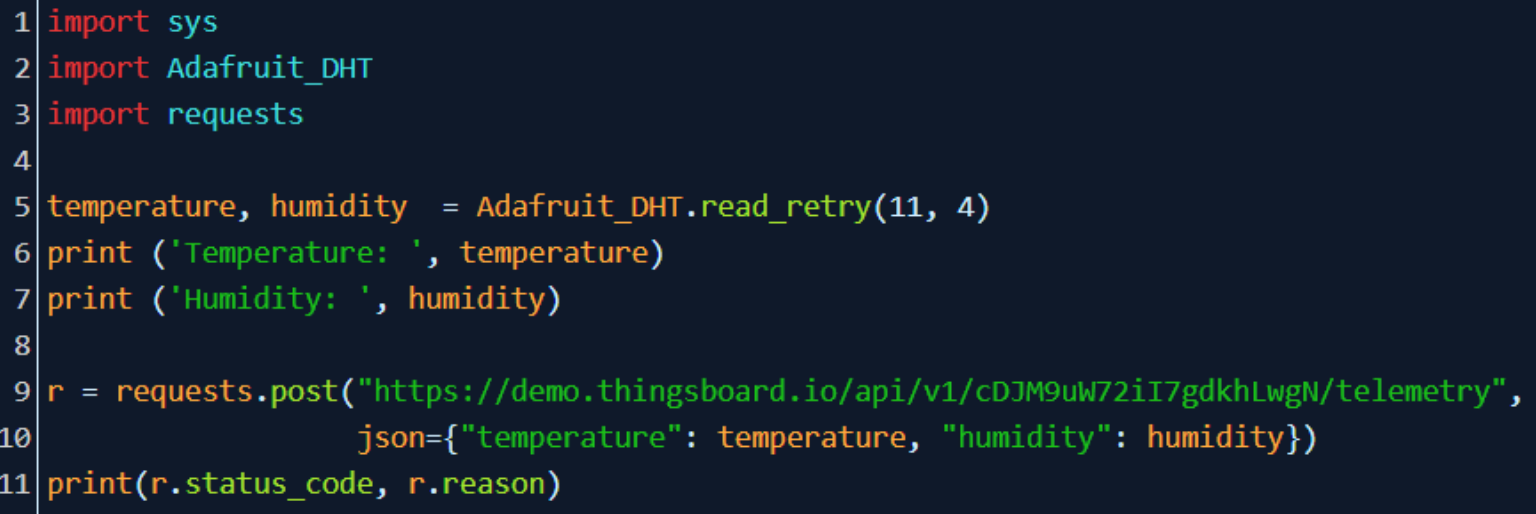 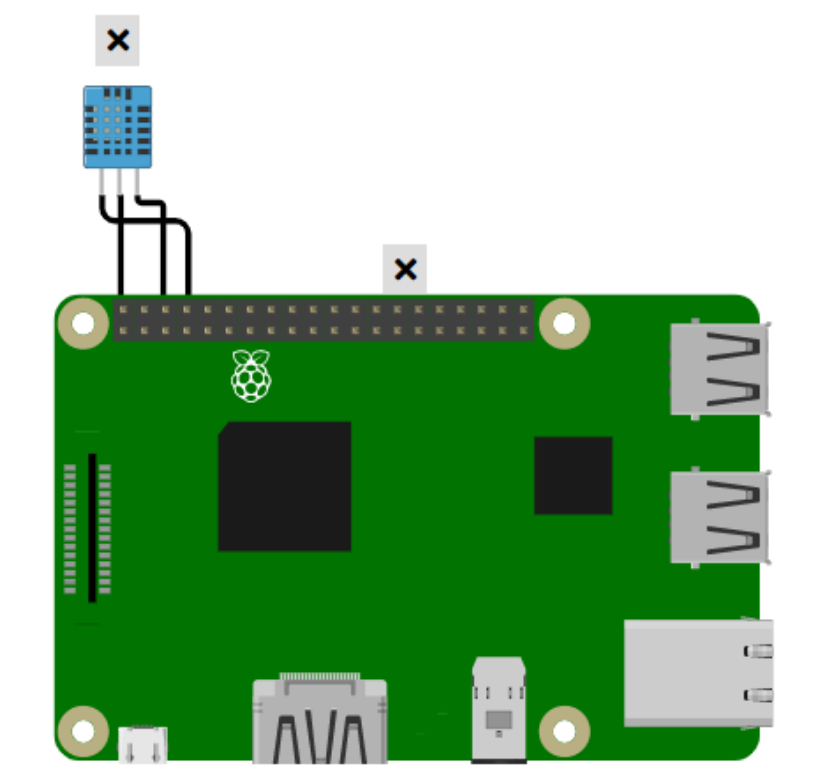 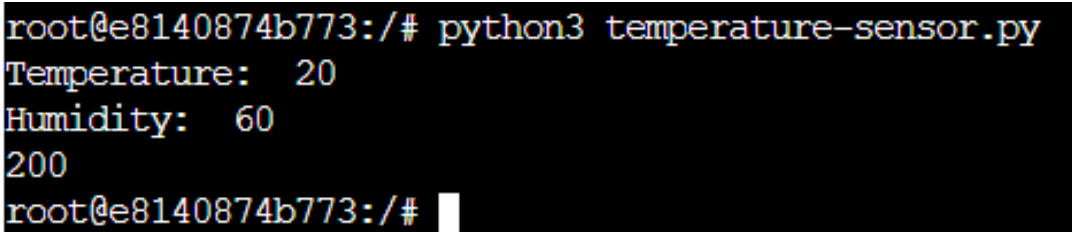 5
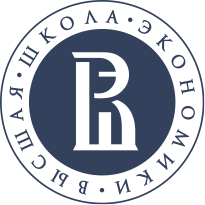 Московский институт электроники и математики им. А.Н. Тихонова, департамент компьютерной инженерии
РЕЗУЛЬТАТЫ
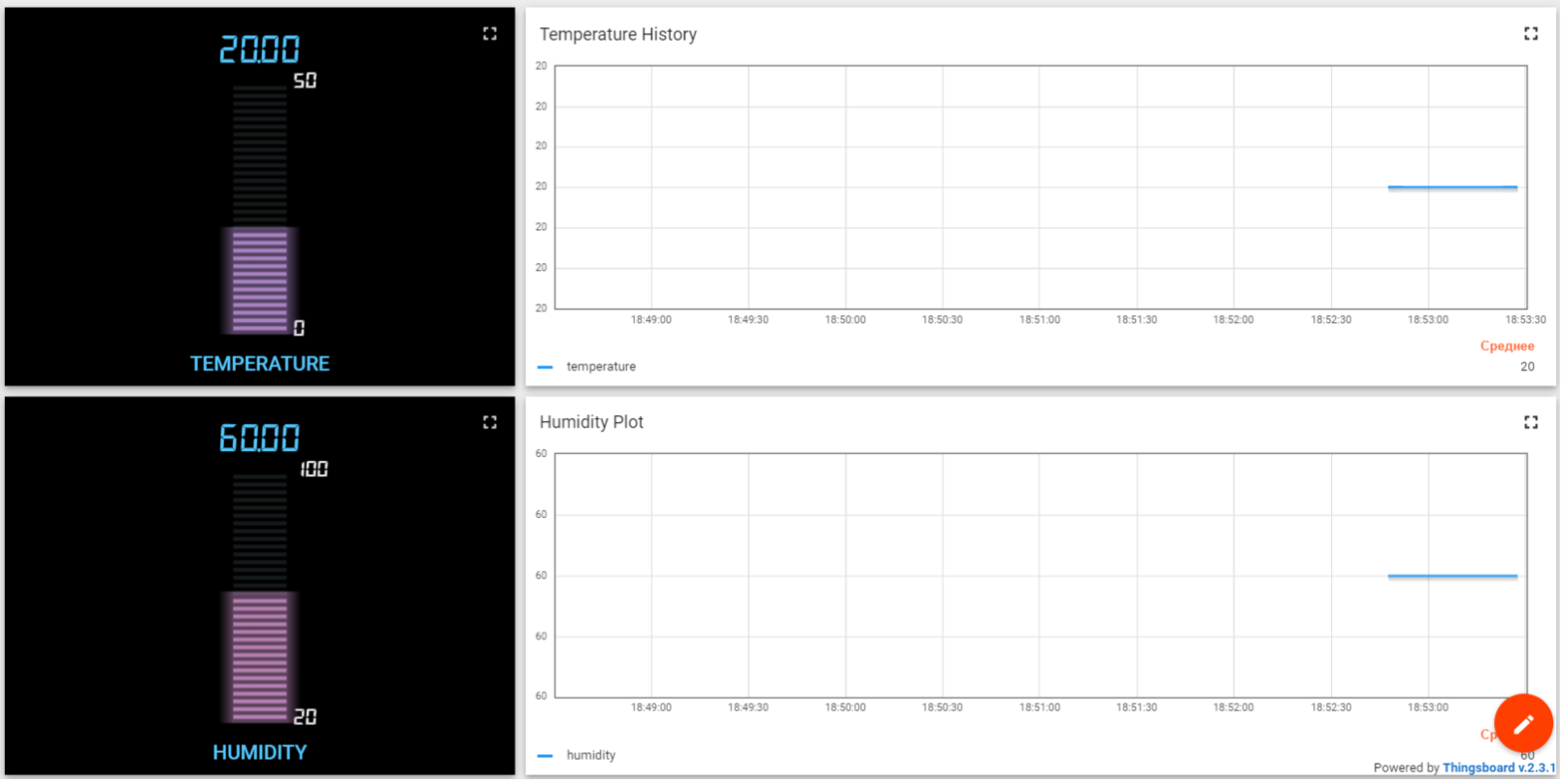 6
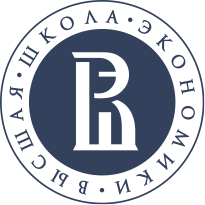 Московский институт электроники и математики им. А.Н. Тихонова, департамент компьютерной инженерии
ПРИМЕНЕНИЕ И ДАЛЬНЕЙШЕЕ РАЗВИТИЕ
Применение
В рамках лабораторных работ и учебного процесса
Развитие
Встроить лабораторные работы в саму лабораторию
7
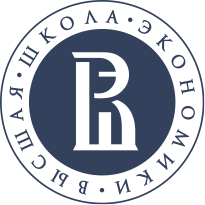 Московский институт электроники и математики им. А.Н. Тихонова, департамент компьютерной инженерии
РОЛИ УЧАСТНИКОВ
Балыкин А.Д. – Разработка клиентской части
Буравцов А.Д. – Разработка общей серверной части 
Максимов Е.С. – Разработка эмулятора 
Нижниченко И.В. – Анализ, теория по аппаратной части 
Бараников М.Г. - проектирование интерфейсов, организация тестирования, документация
8
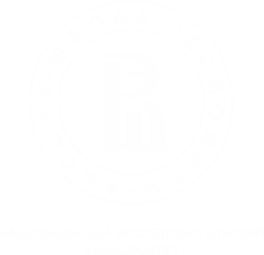 www.iotemulator.site